Phonics Workshop
30th September 2019
In school, we follow the Letters and Sounds programme. Letters and Sounds is a phonics resource published by the Department for Education and Skills which consists of six phases.
Alongside this we use Jolly phonics and phonicsplay.
Terminology
Phoneme (sound)
 
Graphemes (written letter)
 
Segmenting and blending 
 
Digraph
 
Trigraph
 
Split digraph
Phase 1
There are 7 aspects.
A1 – Environmental
A2 – Instrumental sounds
A3 – Body Percussion
A4 – Rhythm and rhyme
A5 – Alliteration
A6 – Voice sounds
A7 – Oral blending and segmenting.
Phase 2
Set 1: s, a, t, p
Set 2: i, n, m, d
Set 3: g, o, c, k
Set 4: ck, e, u, r
Set 5: h, b, f, ff, l, ll, ss
Phase 3
Set 6: j, v, w, x
Set 7: y, z, zz, qu
Consonant digraphs: ch, sh, th, ng
Vowel digraphs: ai, ee, igh, oa, oo, ar, or, ur, ow, oi, ear, air, ure, er
Phase 4
This phase consolidates all the children have learnt in the previous phases.
Phase 5
Children will be taught new graphemes and alternative pronunciations for these graphemes.
Vowel digraphs: wh, ph, ay, ou, ie, ea, oy, ir, ue, aw, ew, oe, au
 Split digraphs: a_e, e_e, i_e, o_e, u_e
Phase 6
The focus is on learning spelling rules for suffixes.

-s   	-es 	-ing       -ed
-er 	-est 	-y 	        -en
-ful    -ly 	-ment 		-ness
Pure Sounds
Try not to add ‘uh’ on the end.

https://www.youtube.com/watch?v=IwJx1NSineE (1:50)
Segmenting
Breaking down words for spelling.
cat
c  a  t
Segmenting
Queen
qu  ee  n
Blending
Building words from phonemes to read.
c  a  t
cat
Blending
Qu  ee  n
queen
What does a Phonics lesson look like?
Resources
http://www.phonicsplay.co.uk
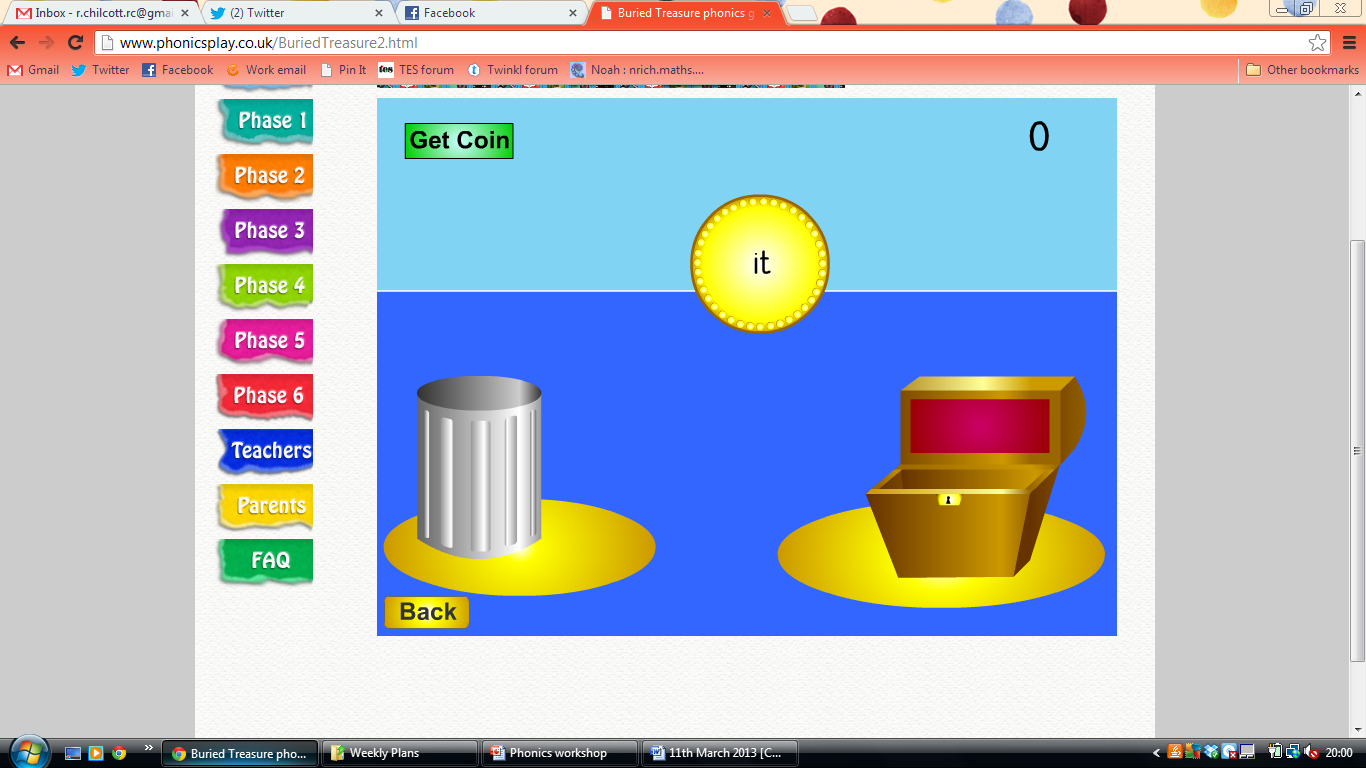 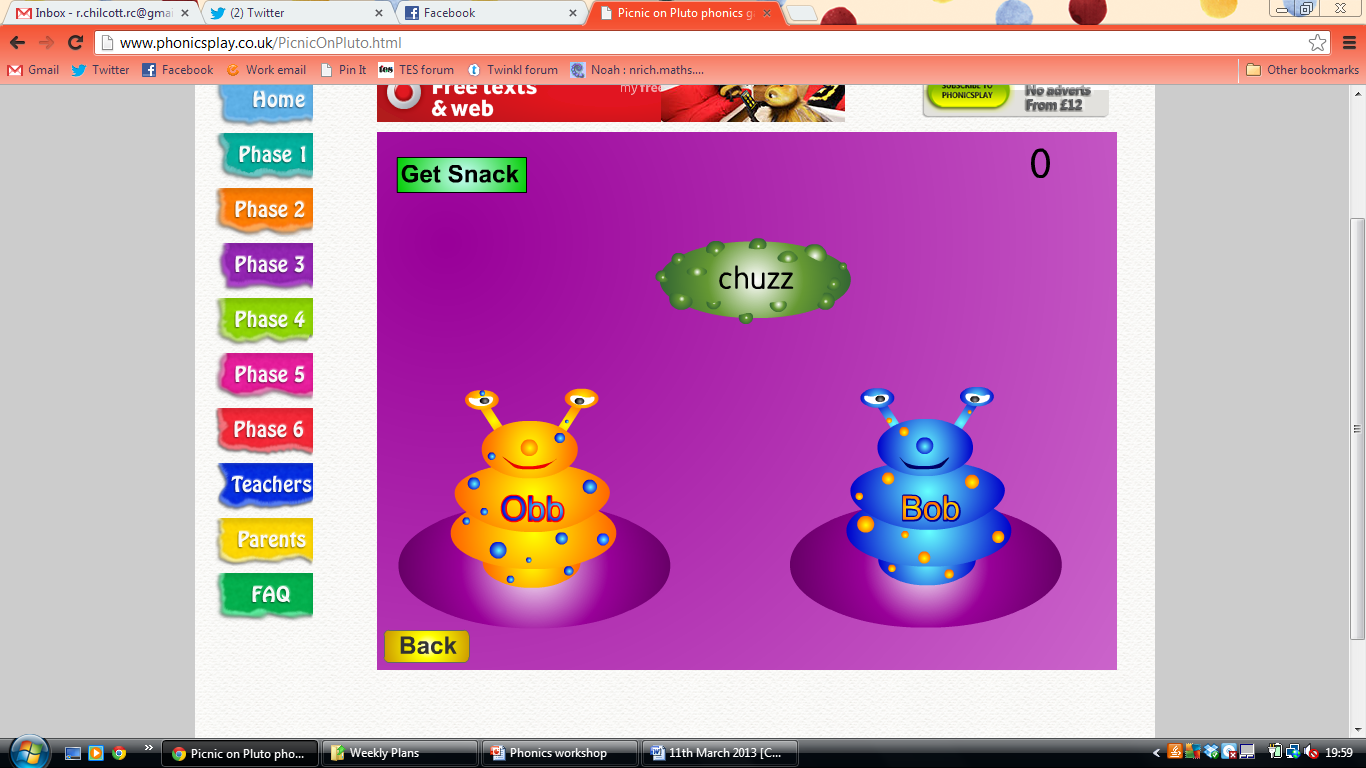 Resources
Jolly Phonics- stories, actions and songs
https://www.youtube.com/watch?v=z1Ql0tD0dcI

There is also an app for app store and google ply store.
Year 1 Phonics Test
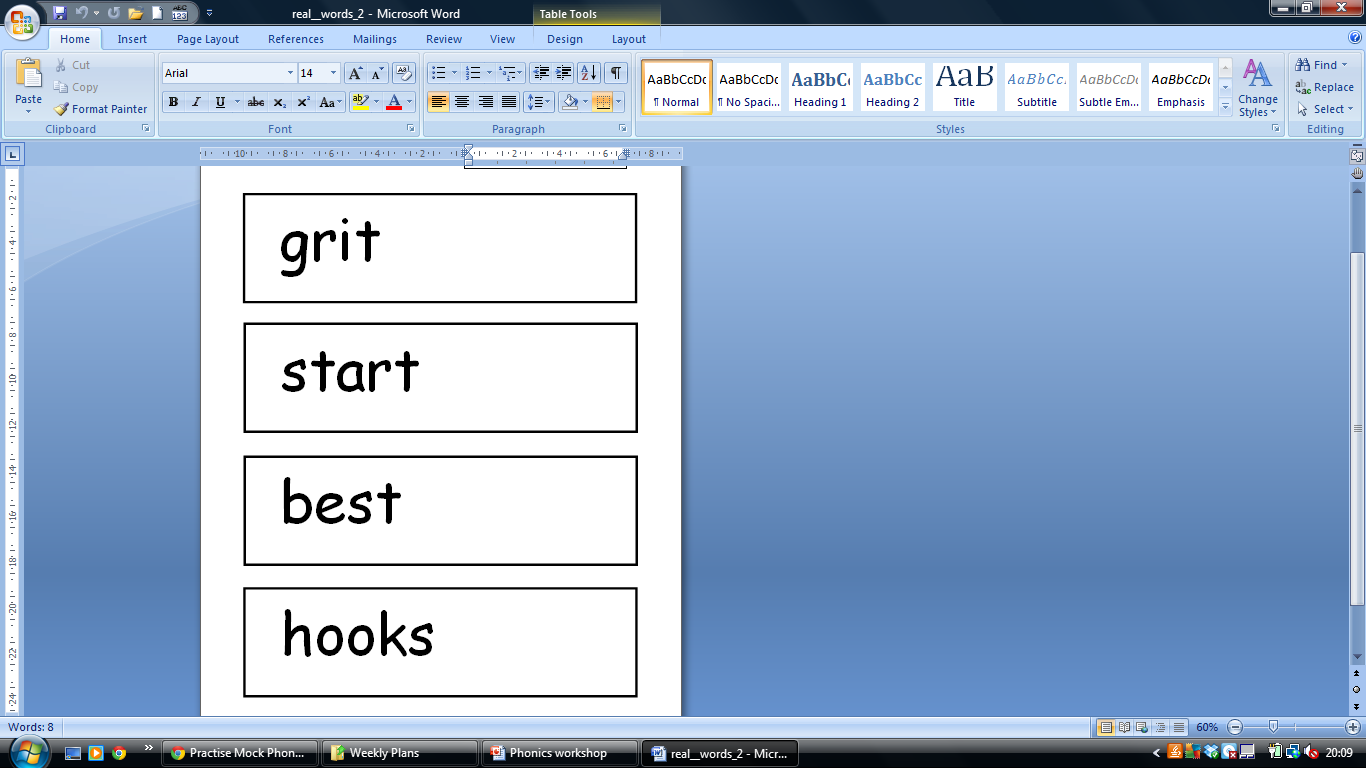 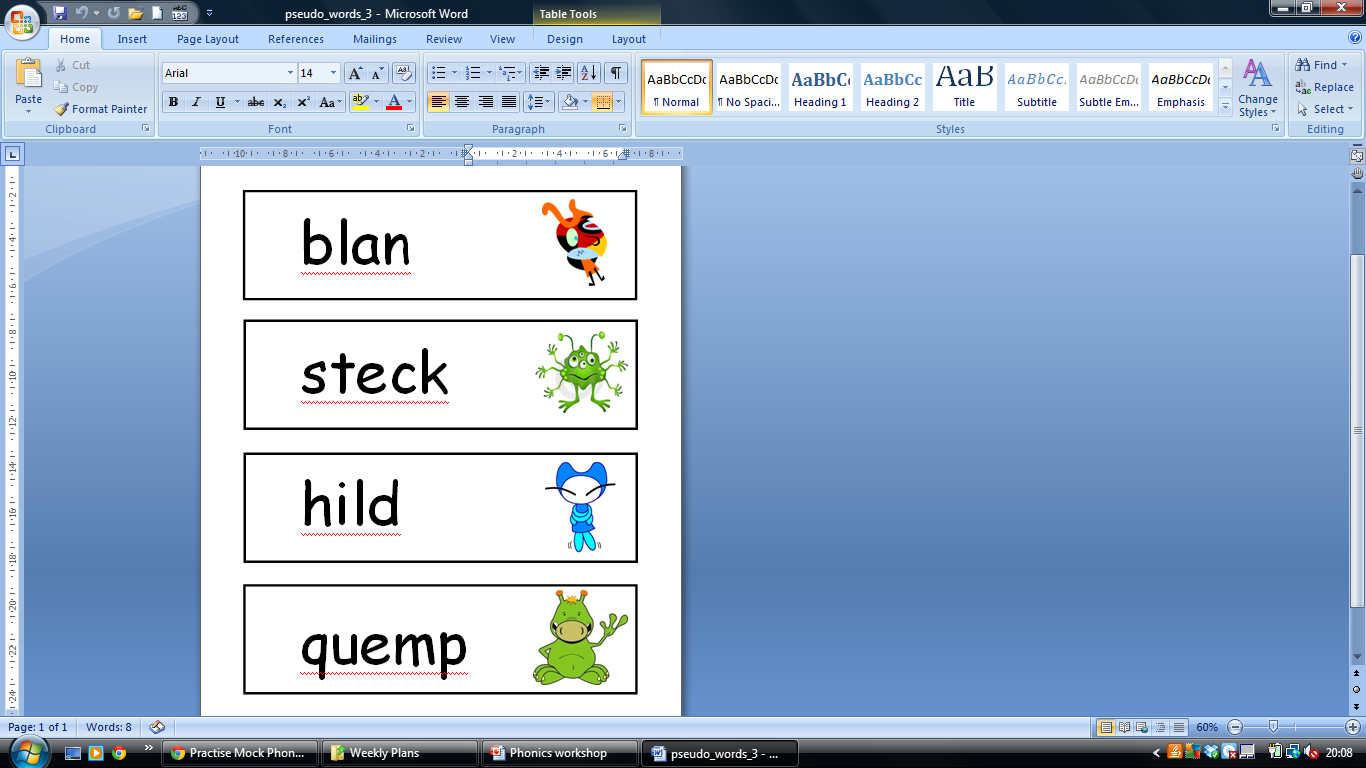 Handwriting
Pencil grip.
Writing own name.

Handwriting families.
Starting in the correct place.
Reading Books
Lilac, pink, red, yellow, blue.

Accelerated reader from Year 2.